WELCOME ALL STUDENTS
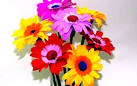 Identity
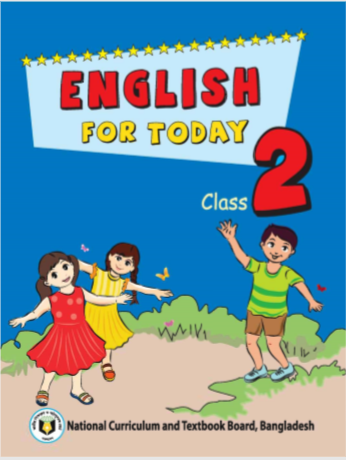 Teacher
Lesson
Moyazzem Hosen Rayhan
(Assistant Teacher)
Bade Amzani Government Primary School
Ghatail, Tangail.
Class: Two
Sub: English
Unit: 1    Lesson: 1(A) Lesson title: Greetings and Introductions
Learning outcomes:
Students will be able to: 
Listening:
1.1.1 become familiar with English sounds by listening to common
          English words.
3.1.1 Understand simple questions and statements about them. 
3.1.2 Understand simple questions and statements about familiar
          objects. 
Speaking:
1.1.1 repeat after the teacher simple words and phrases with
          proper sounds and stress.
1.1.2 say simple words and phrases with proper sounds and stress. 
3.1.1 ask and answer questions about themselves.
Let us listen a song
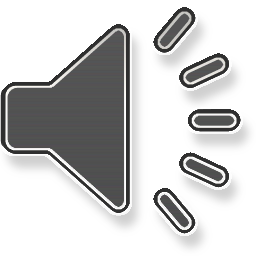 Hello! Students.
I’m Rezaul 
What’s your name?
Hi! Mr. Rezaul
I’m Juthi.
What’s your name?
Hello! I’m Juthi.
What’s your name?
Group work:
Group  practice  one after another:
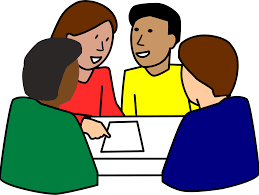 I’m ……………………… 
What’s your name?
Connection with the text :
Open your 
“English for Today” Book 
page at # 2
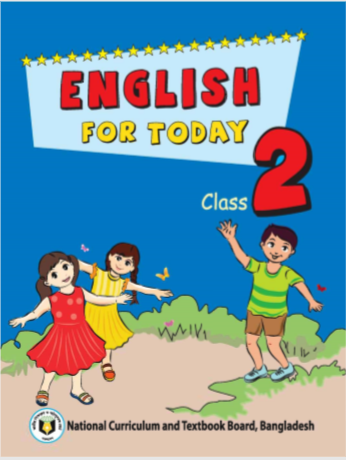 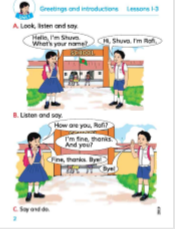 WCW:
Repeat after me.
Hello, I’m Shuva.
What’s your name?
Pair work:
Practice in pair
Chain drill
Teacher practice with students in the classroom.
Teacher ask students
Students reply.
Evaluation:
What’s your name?
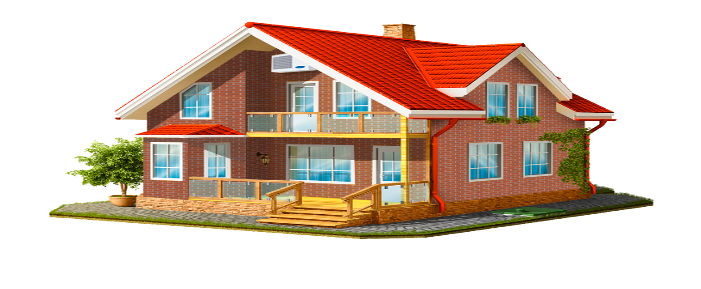 Home work :
What’s your name?
Ans: I’m ………………
Thanks
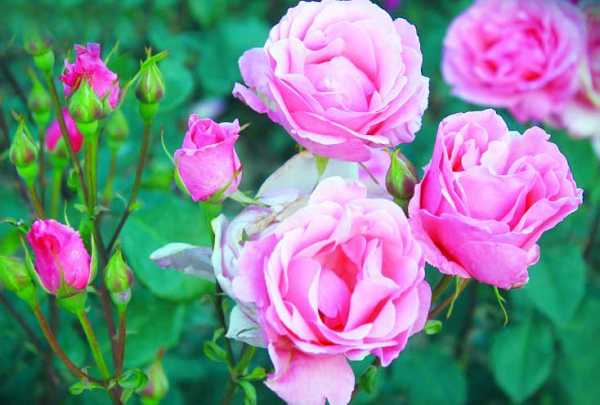